Unwrapping Your Leadership Presence
Emerging Professionals Program
Christine Mixan 
Sr. Organizational Development Consultant
and Executive Coach
…letting the most powerful version of yourself shine through

…a combination of gravitas, communication, and appearance; together, these elements form an impression of trustworthiness, competence, and authenticity
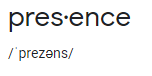 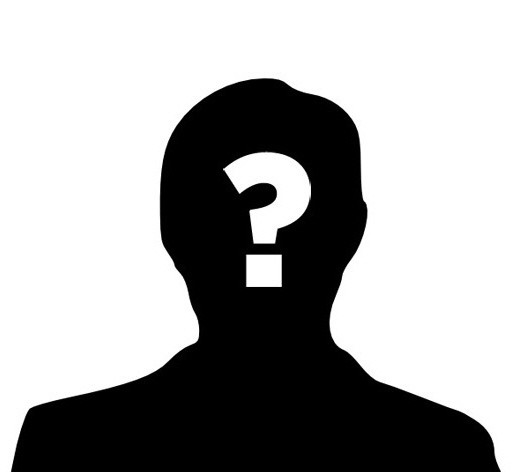 Can I respect this person?
Can I trust this person?
Leadership Presence
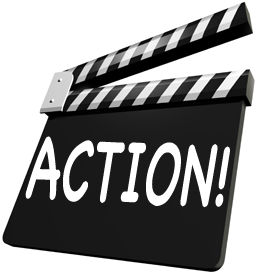 A Bias for Action
Growth 
Mindset
3 Keys to Great Leadership
Self-Awareness
Growth Mindset
A Bias for Action
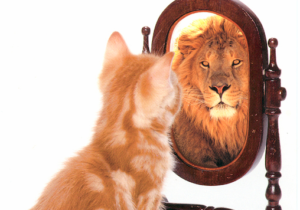 Self-Awareness
Self-Awareness
“You've always been what you are. That's not new.         What you'll get used to is knowing it.”  - Cassandra Clare

“The most fundamental harm we can do to ourselves, is to remain ignorant by not having the courage and the respect to look at ourselves honestly.”   - Pema Chödrön

“Everything that irritates us about others can lead us to an understanding of ourselves.”              - Carl Jung

“He who knows others is wise. He who knows himself is enlightened.”    		                                 - Tao Tzu
4
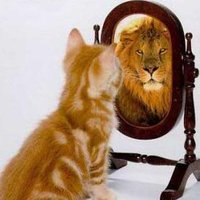 Identity…the you that YOU know
Reputation… the you that OTHERS know
5
Ask for Feedback
6
Feedback Sources
Directors
Managers
Patients
Students/
Learners
Supervisors
Providers
Peers
Customers
Patient
Experience
Data
Performance
Appraisals
YOUR 
TITLE 01
Quality
Outcomes
Assessments
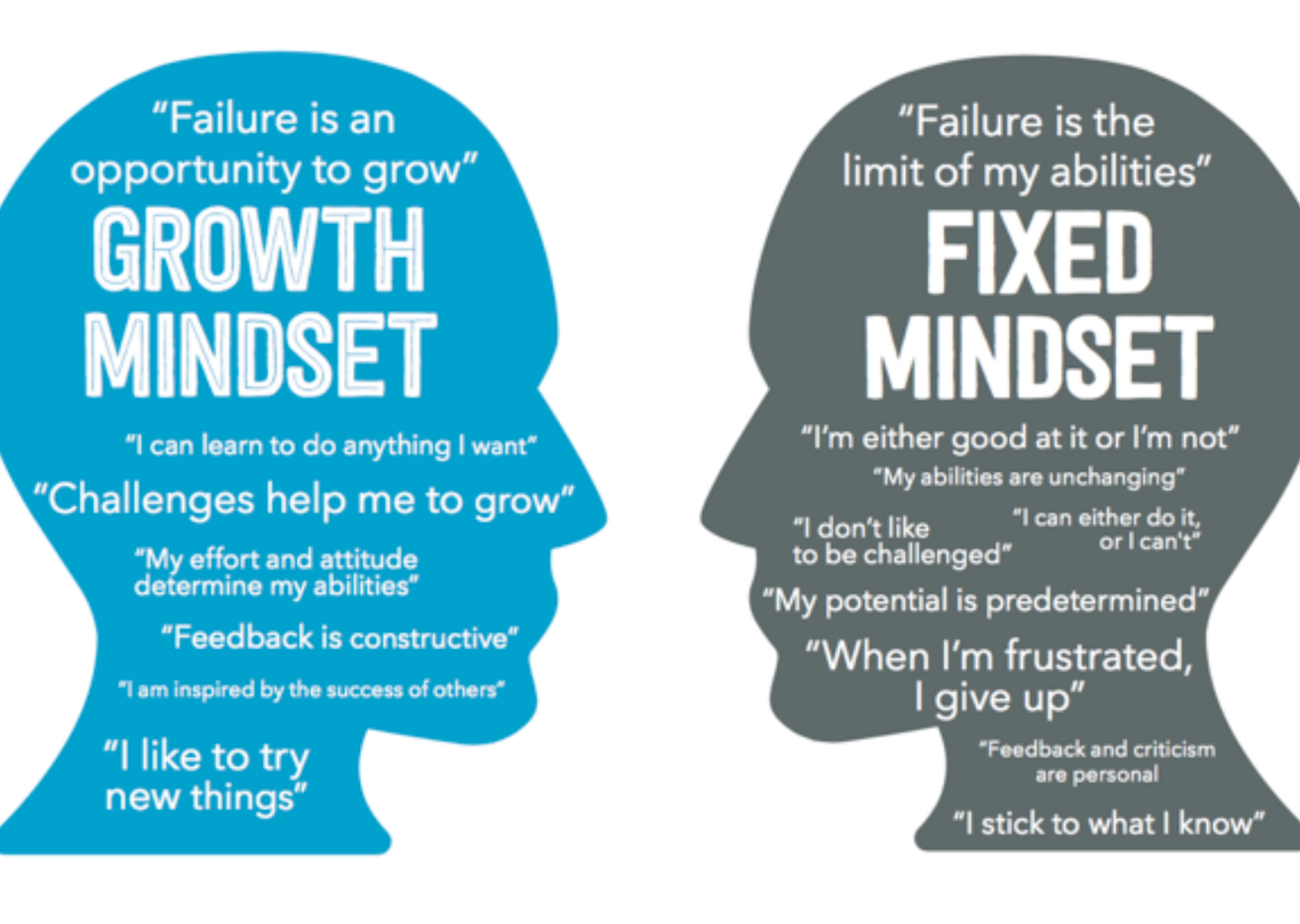 8
[Speaker Notes: https://www.youtube.com/watch?v=75GFzikmRY0]
Growth Mindset
3
Surround yourself with people that inspire you
2
Get out of your comfort zone
1
Ask for feedback
10
A Bias for Action
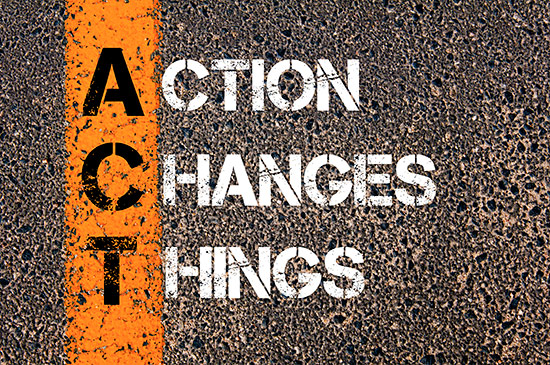 11
A Bias for Action
What’s one thing you 
didn’t take action on last week, but should have if you had a bias for action?
12